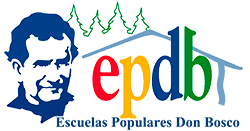 LA EDUCACIÓN REGULAR EN BOLIVIA
P. ALEXANDER SOSA VACA
DIRECTOR NACIONAL EPDB
ANÁLISIS DE LA CONSTITUCIÓN POLITICA DEL ESTADO
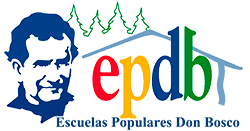 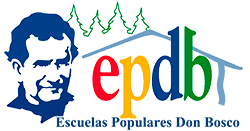 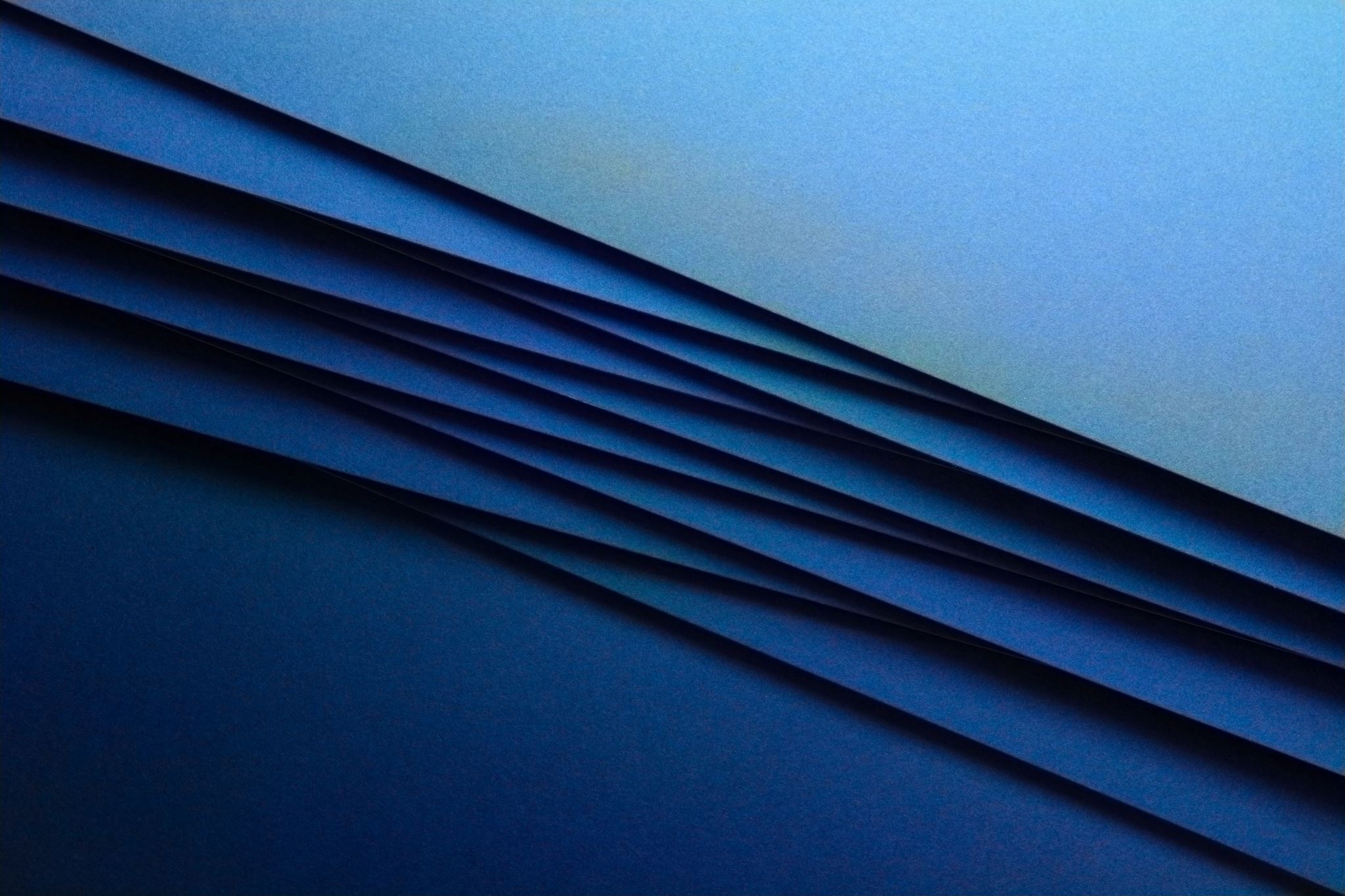 ENFOQUE DE LA LEY DE EDUCACIÓN
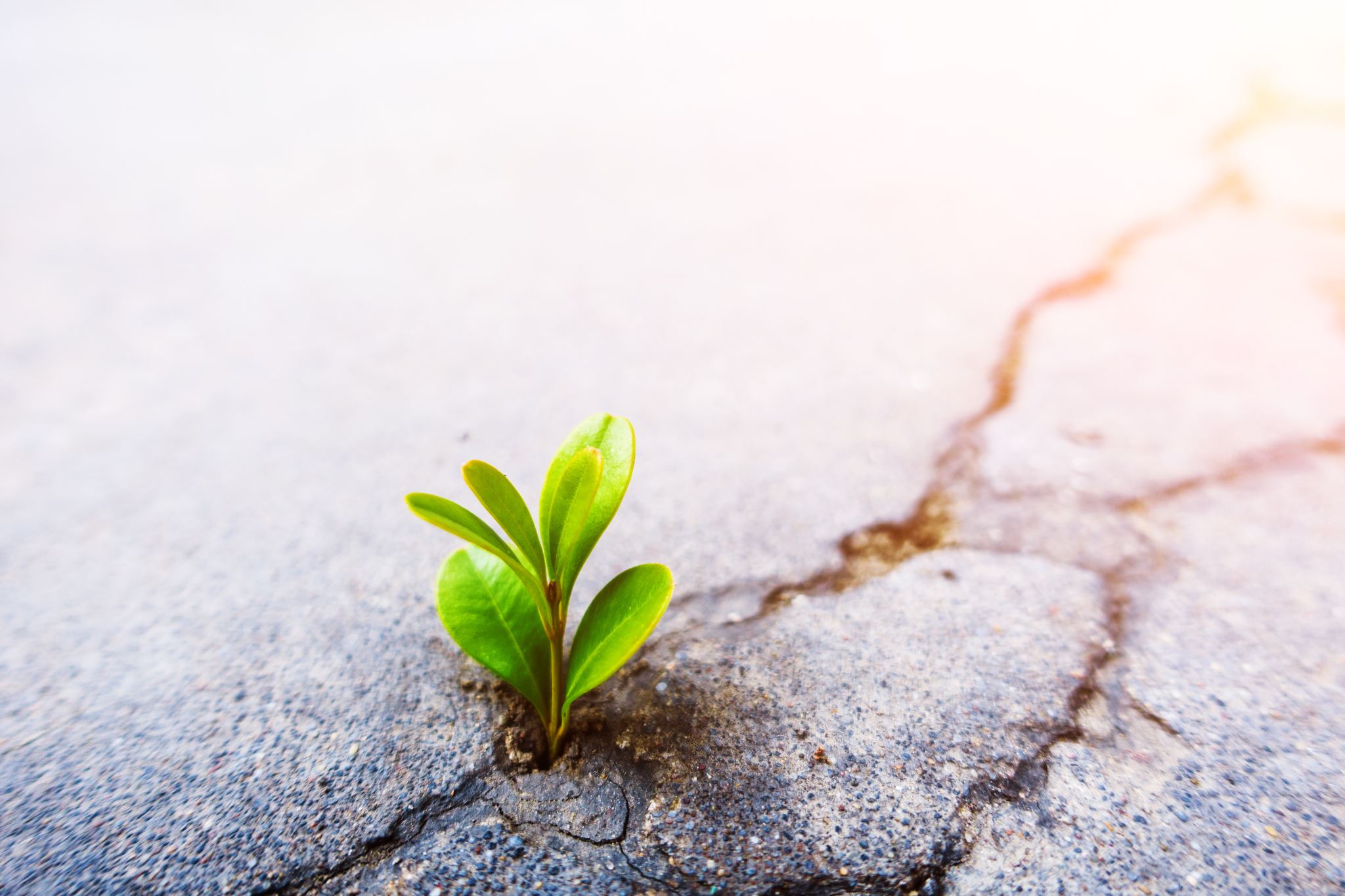 APLICACIÓN DE LA LEY – NIVEL INICIAL
Desarrollar capacidades, habilidad que tienen que ver con lo cognitivo, psicomotriz y socio-afectivo.

Fortalecer las capacidades y habilidad de cada niño y niña al iniciar la conceptualización de su contexto.

Se deduce que existe una corresponsabilidad compartida entres familia, comunidad y Estado, dentro del ciclo de aprendizaje.
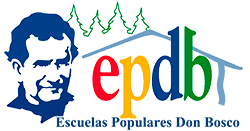 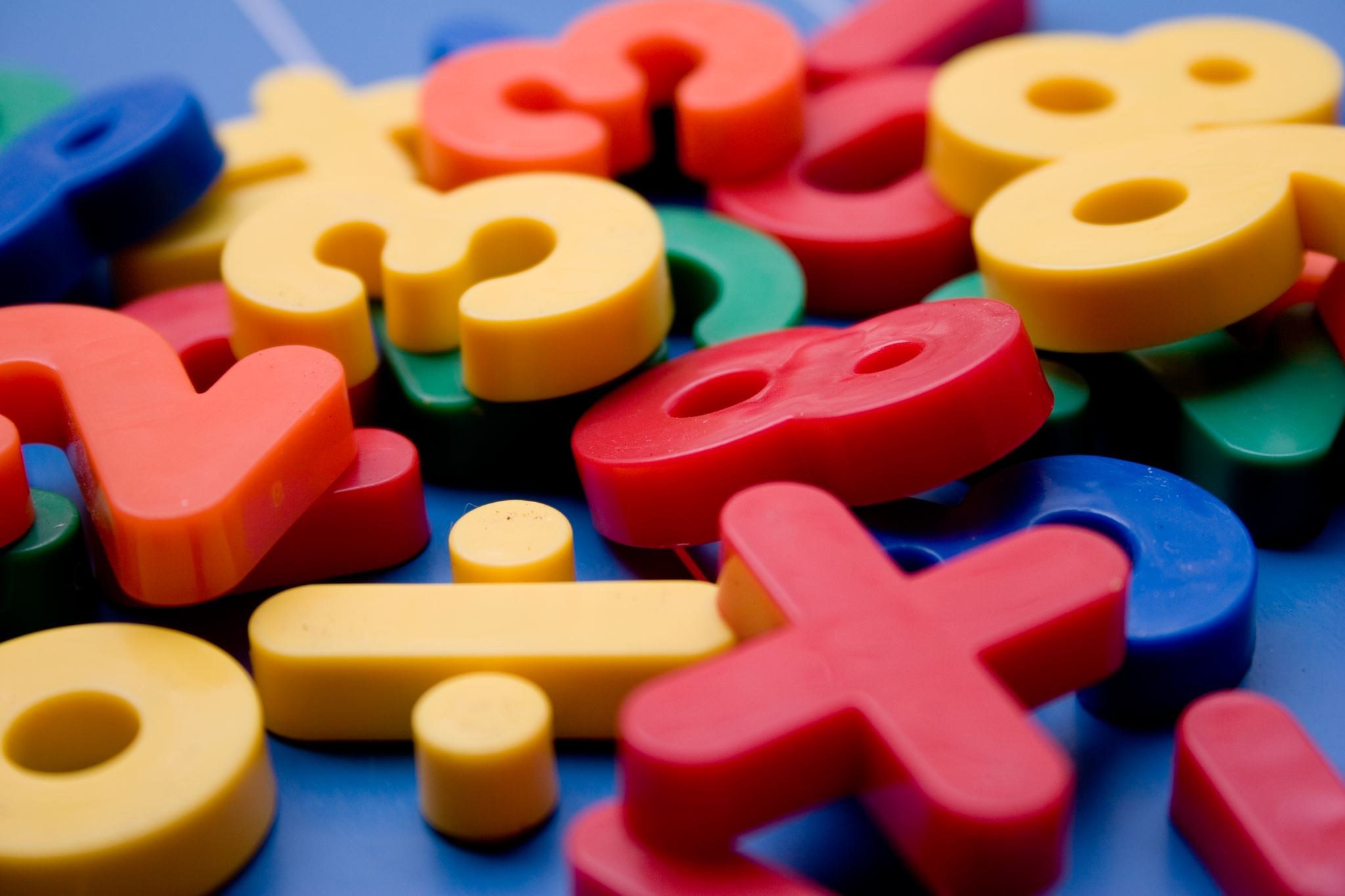 APLICACIÓN DE LA LEY – NIVEL PRIMARIO
Comprende la formación básica es intracultural, intercultural y plurilingüe, vocacional e inclusiva y con calidad. 

Las bases del desarrollo de la lectura y escritura, pensamiento lógico matemático. 
Actividades que sean formativas, lúdicas, psicomotrices. 
Vincular a los estudiantes con su entorno social, productivo y natural. 
Mediante las dimensiones ser, saber, hacer y decidir.
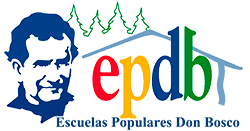 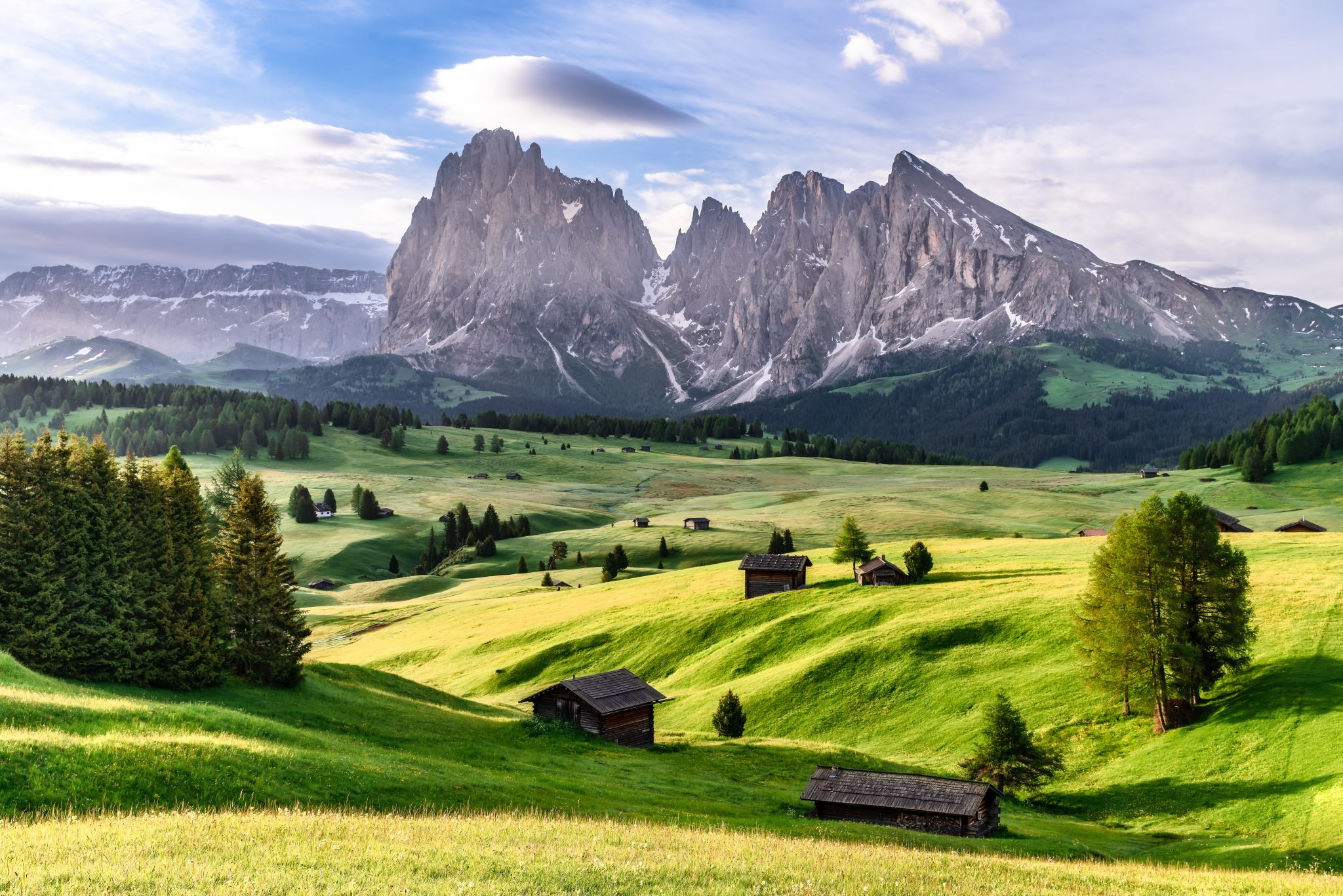 Fundamentados en el campo de saberes y conocimiento al igual que en los anteriores niveles de educación:
Campo cosmos y pensamiento, 
Campo comunidad y sociedad: 

Área de comunicación y lenguajes  
Área ciencias sociales, 
Área artes plásticas y visuales,
Área educación musical, a
Área educación física, deportes y recreación.

Campo vida y territorio 
Área de ciencias naturales.
Campo ciencia tecnología y producción.
Área matemática  
Área técnica tecnológica productiva.
APLICACIÓN DE LA LEY – NIVEL SECUNDARIO
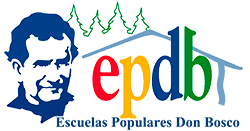 ANÁLISIS Y EVALUACIÓN
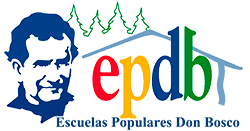 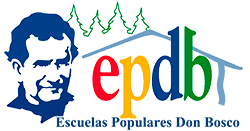 Brechas del sector educativo Boliviano
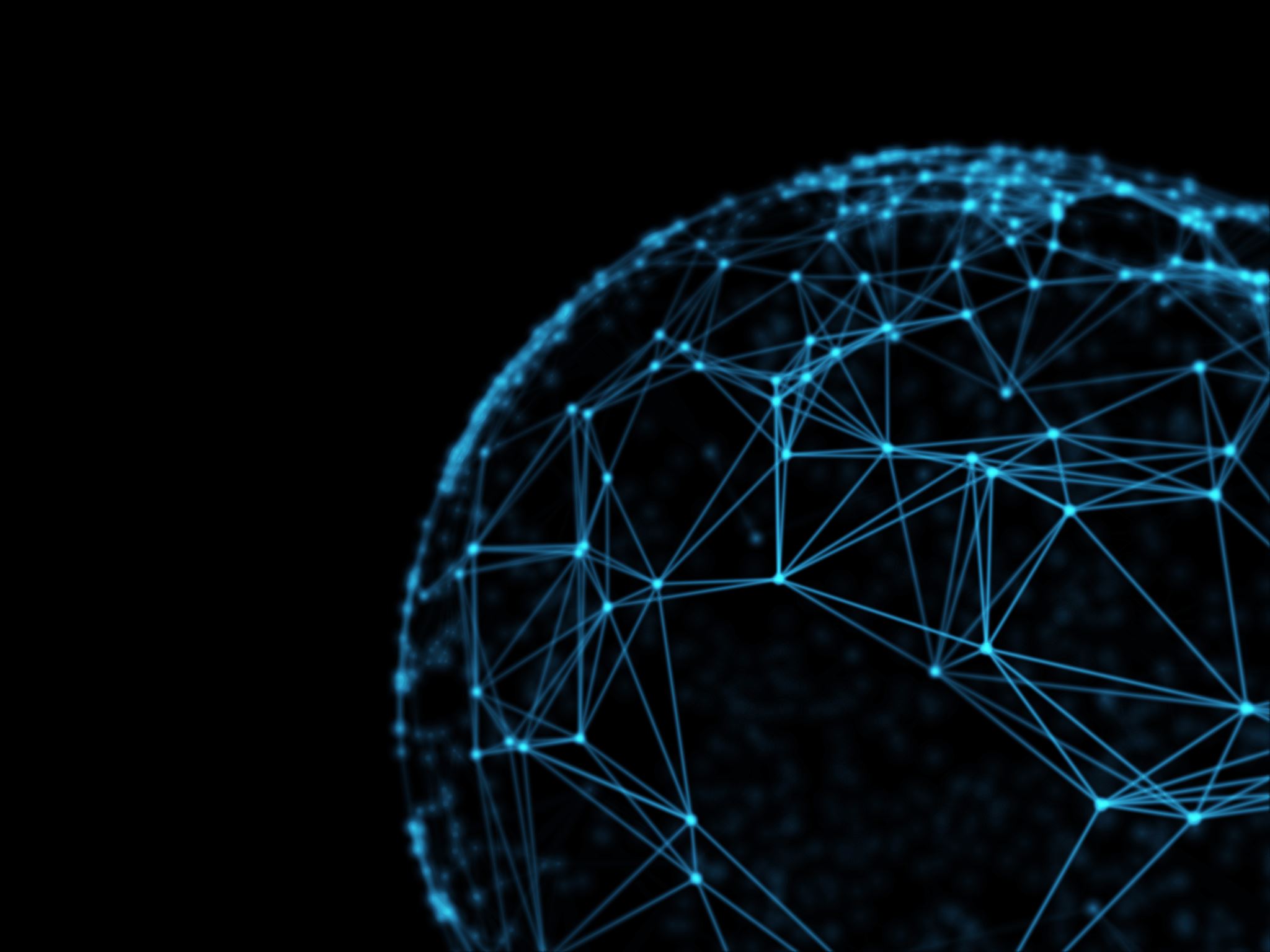 Respuestas de EPDB
Reorientar nuestro rumbo educativo Pedagógico –Pastoral.

Unificar criterios pedagógicos – pastorales.

Brindar espacio concreto de calidad educativa desde las experiencias.

Fortalecer y creer en la capacidad de nuestra red Salesiana EPDB
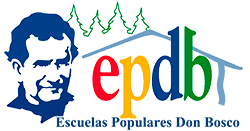 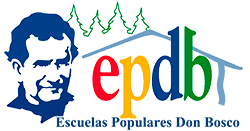 “Cada día convertimos los sueños en sonrisas”
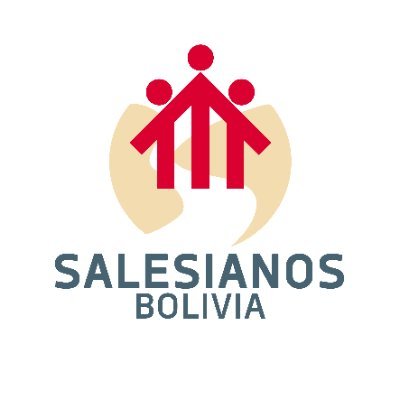